Datacenter Optimization with …Intel Xeon Processor-based Servers and Windows Server 2008 R2
Keith Mayer
Lead Learning Consultant
Enterprise & Partner Group
Microsoft Corporation
Session Code: SVR210
Agenda
Addressing IT Challenges
Intel Server Processor Technology Update
Intel | Microsoft Collaboration
Proof-Points: Real Intel | Microsoft Results
Conclusion / Q&A
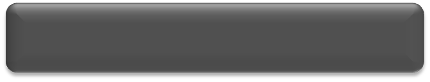 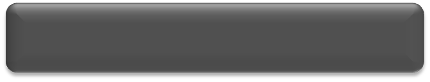 …where should I invest?
…how will I maximize ROI?
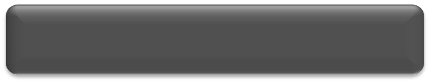 …how will I know it’s an investment for the long run?
The Top of Mind Questions for Business IT decision makers are…
And, if I do invest…
Why invest in datacenter optimization and IT refresh now?
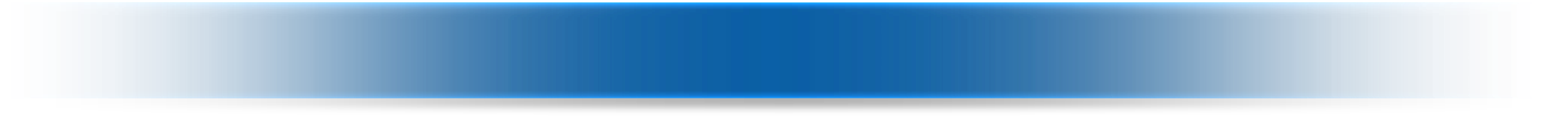 Evolve your Data Center strategy:from a collection of servers … to a platform “fabric”
IT Constraints on Growth
Server Sprawl>30m physical servers currently installed: growing 4X next 10 years
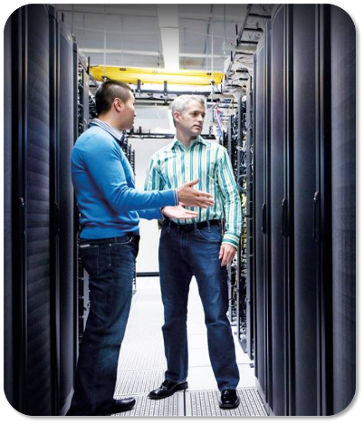 Power & CoolingFor every $1 spent on server HW, 50 cents spent on power/cooling
Operating Cost$8 in maintenance for every $1 spent on new infrastructure
Space CrunchDatacenter construction costs>$1,000/sq ft
Source:  IDC.
How Healthy is Your Data Center?
This limits ability to innovate and grow business with new services and capabilities
IT is spending too much on maintenance
Innovate
Enhance
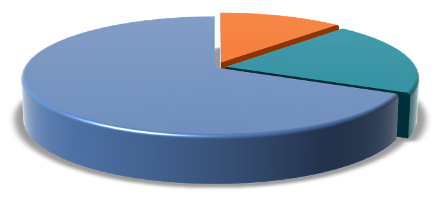 Maintain
Source:  Gartner IT Key Metrics Data 2008.
1 Source: Intel. See Legal information slides for detailed comparisons.
Common approaches to improving datacenter health
Data Center Refresh Strategy
"Investing in new infrastructure routinely, like refreshing older servers, is critical.  At Intel IT, we found that continually enhancing our existing infrastructure actually reduces the amount required to maintain and run our environment and therefore is a high priority investment for us.”

—Diane Bryant, CIO, Intel Corporation
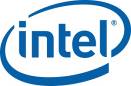 Data Center OptimizationDynamic Data Center Infrastructure
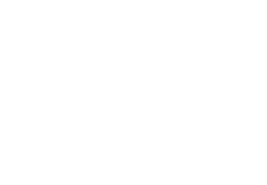 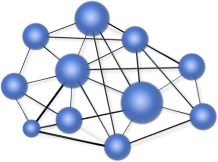 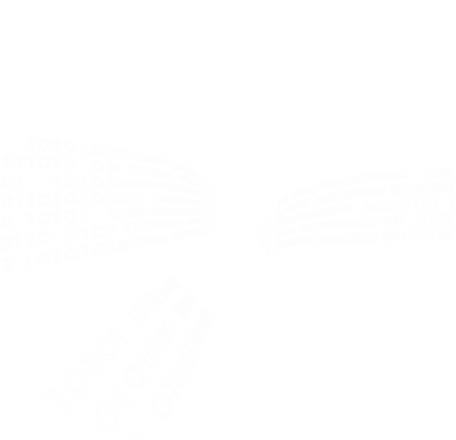 Delivering the service
Managing the fabric
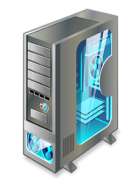 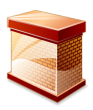 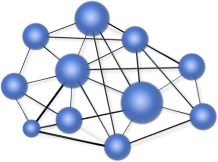 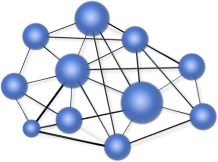 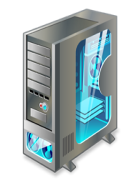 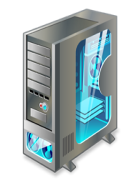 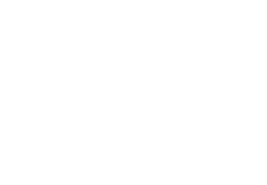 Broader than virtualization 
Infrastructure “fabric”
Automated management 
Application platform
Identity, security, and access
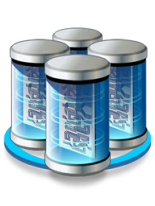 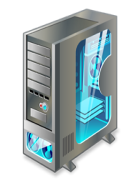 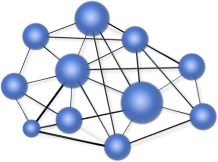 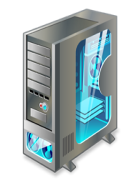 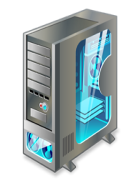 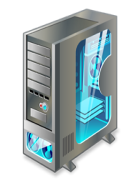 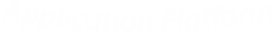 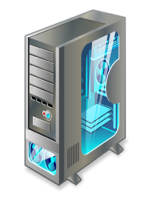 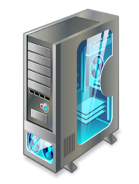 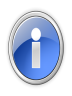 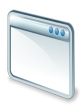 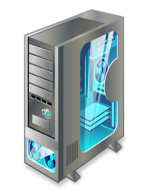 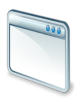 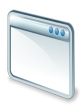 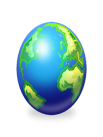 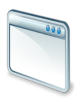 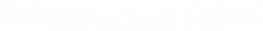 Reliable | Predictable | Automated
Dynamic Data Center Fabric Components
Lifecycle
Management
Services
Deployment
Provisioning
Config Management
Hardware Management
OS Management
Virtualization
Management
Application
Management
Update Management
WorkloadConsolidation
Virtualization
Clustering
Infrastructure
Services
Directory
Infrastructure Apps
DNS/DHCP
File/Print
Physical
Infrastructure
CriticalQualities
Scalable
Reliable
Efficient
Integrated
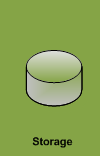 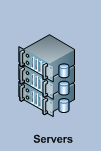 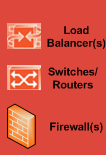 Intel Server Processor Technology Update
Intel’s Server Processor PortfolioAligned with Dynamic Data Center Optimization
2009
2010
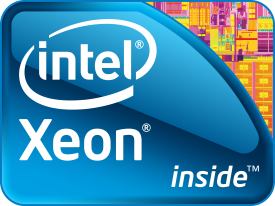 Infrastructure  Services
& Applications
Top Performance / $, Energy Efficiency, & Flexibility
Xeon® 5500
Westmere-EP
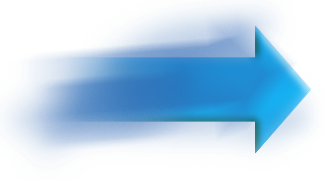 5000
Sequence
Consolidation & Enterprise Apps
Scalable Performance, Flexibility, & Advanced RAS for Demanding Applications
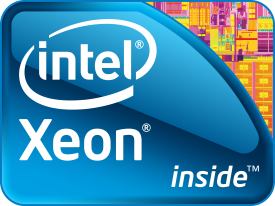 Xeon® 7400
Nehalem-EX
7000
Sequence
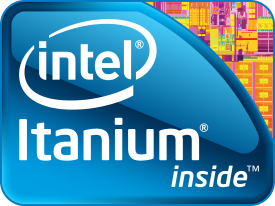 Largest Enterprise Applications
Highest Scalability and Most Advanced RAS for Most Demanding Environments
Itanium® 9100
Tukwila
9000
Sequence
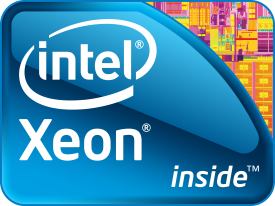 Intel® Xeon® Processor 5500 Series
Performance Refresh
2.5x faster Database queries1
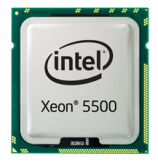 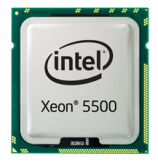 Energy Efficiency Refresh
5x Reduction in Idle Power2
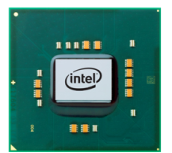 A tremendous step forward in technology 
New processor architecture
New platform architecture
New memory subsystem
New I/O subsystem
New options with SSDs
Virtualization Refresh2.7x performance improvement3
The Right Investment – Right Now
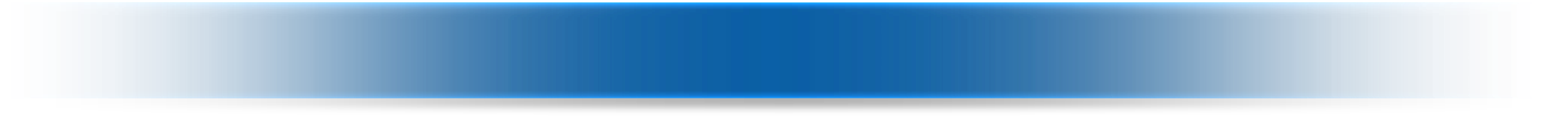 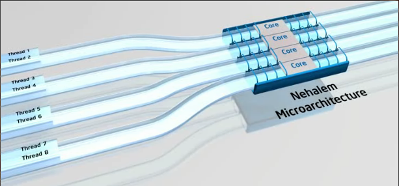 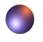 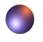 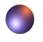 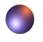 Core 0
Core 1
Core 2
Core 3
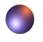 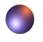 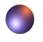 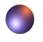 Performance EnhancementsIntel Xeon® 5500 Series Processor (Nehalem-EP)
Intel® Turbo Boost Technology
Intel® Hyper-Threading Technology
Increases performance by increasing processor frequency and enabling faster speeds when conditions allow
Increases performance for threaded applications delivering greater throughput and responsiveness
Normal
4C Turbo
<4C Turbo
Frequency
Core 0
Core 1
Core 2
Core 0
Core 3
Core 1
Up to 30% higher†
All cores operate at rated frequency
All cores operate at higher frequency
Fewer cores may operate at even higher frequencies
Higher performance for threaded workloads
Higher performance on demand
†	Source:  Intel internal measurements, January 2009.  For notes and disclaimers, see performance and legal information slides at end of this presentation.
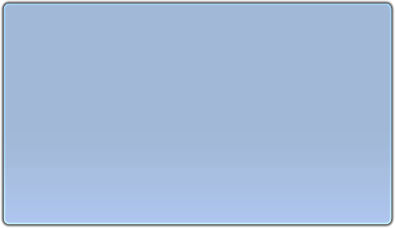 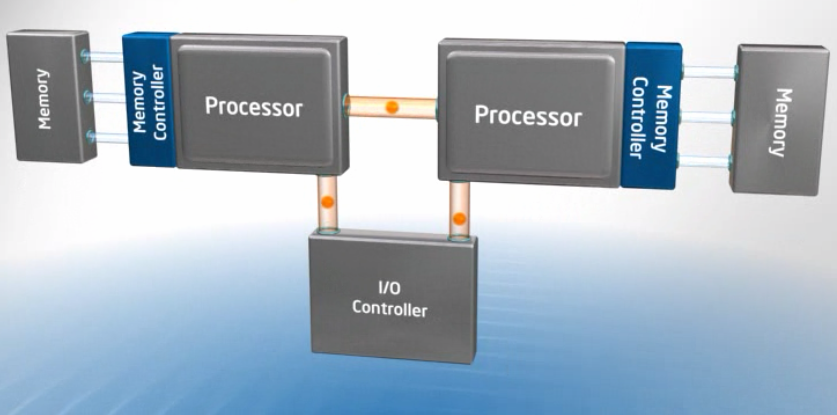 Voltage (cores)
Enhanced
new
Core0
Core1
Core2
Core3
new
Memory System, Cache, I/O
Voltage (rest of processor)
Energy Efficiency Enhancements Intel® Intelligent Power Technologies
Integrated Power Gates
Automated Low Power States
More & Lower CPU Power StatesReduced latency during transitionsPower management now on memory, I/O
Enables idle cores to go to near zero power independently
Adjusts system power consumption based on real-time load
Automatic or manual core control
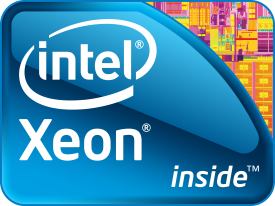 Nehalem-EX Overview
Up to 8 Cores/16 Threads 
24MB of Shared Cache
Integrated Memory Controllers
4 High-bandwidth QPI Links
Intel® Hyper-Threading
Intel® Turbo Boost
2.3B Transistors
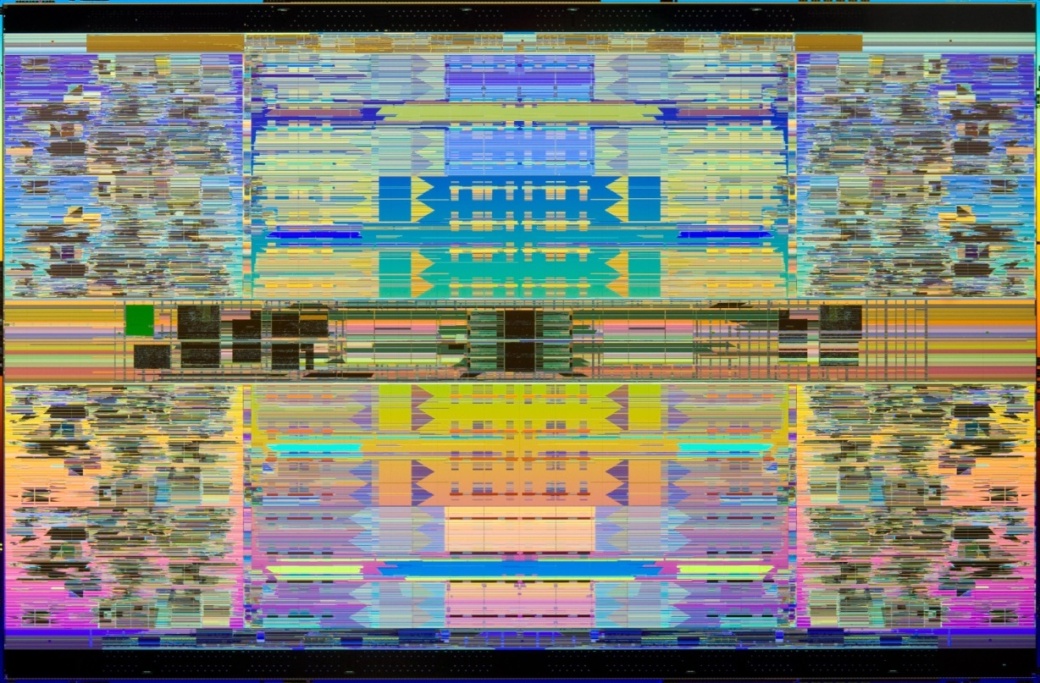 QPI0
QPI1
QPI2
QPI3
Core3
Core4
Core2
Core5
System Interface
Core1
Core6
Core0
Core7
SMI
SMI
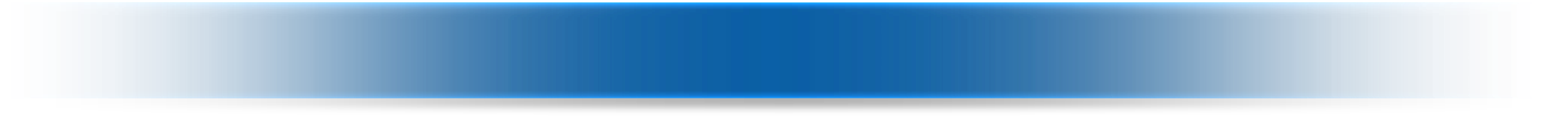 The Next Generation Intelligent Expandable Platform
Nehalem-EX: Leadership 4-socket Platform
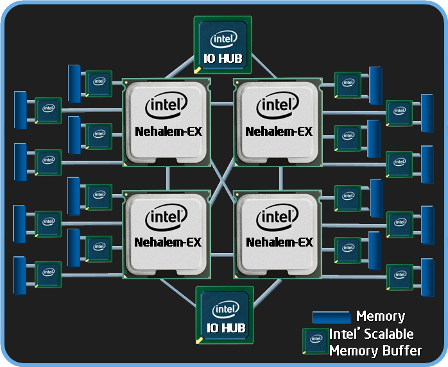 32 Cores / 64 Threads
Intel® Scalable Memory Interconnect with Buffers
2X Memory Capacity 
16 DIMMs per Socket 
64 DIMMs per platform 
Advanced Virtualization & I/O Technologies
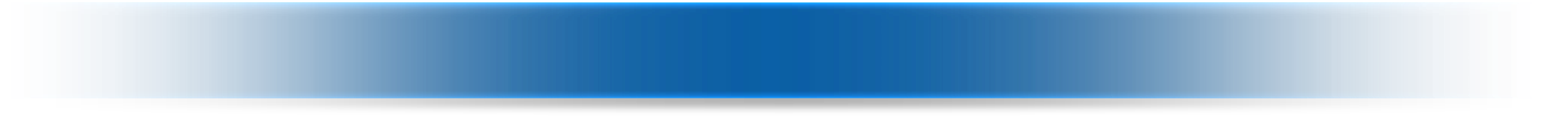 Unmatched Enterprise, Virtualization, and HPC Solutions
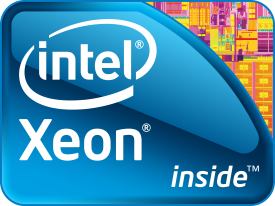 Nehalem-EX: 8 Sockets and Above
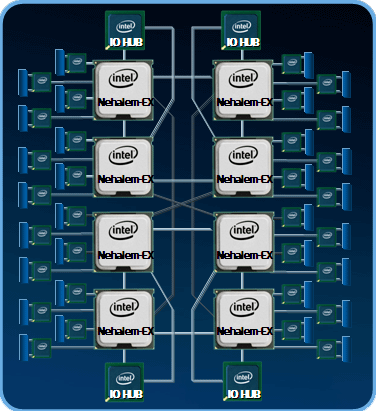 Intel Architecture capable of QPI connected 8-Sockets / 128 threads
Scalable systems and >8-socket capability with OEM node controllers
Scalable performance through modularity
Leadership RAS with MCA recovery
Targeting High-End Enterprise Appsand Large Scale Consolidation
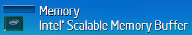 > 15 designs from 8 OEMs
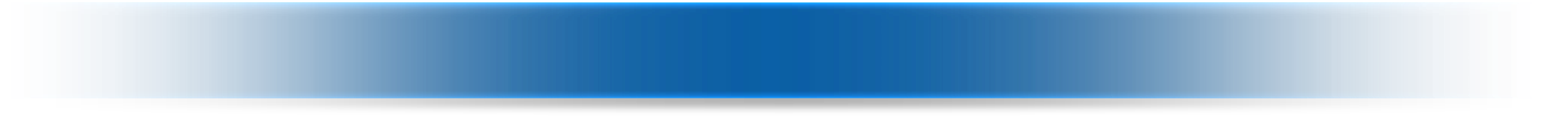 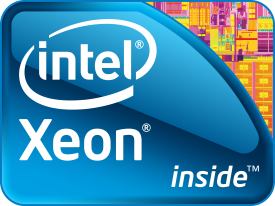 Next Generation MP Advances
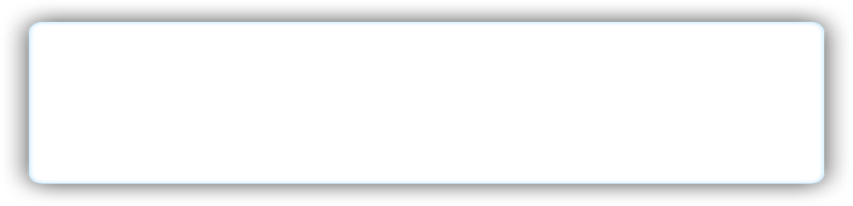 Nehalem-EX vs. Xeon® 7400
Business Driver
Feature
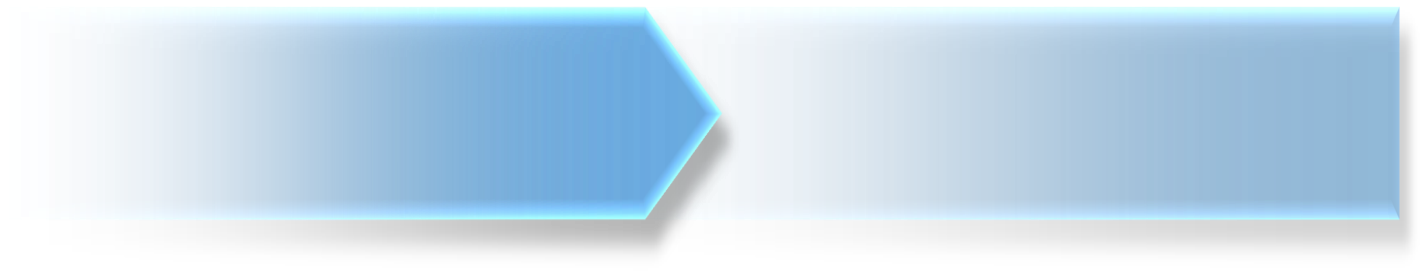 Consolidation

High Data Demands

Virtualization

Scalability
~2X
Memory
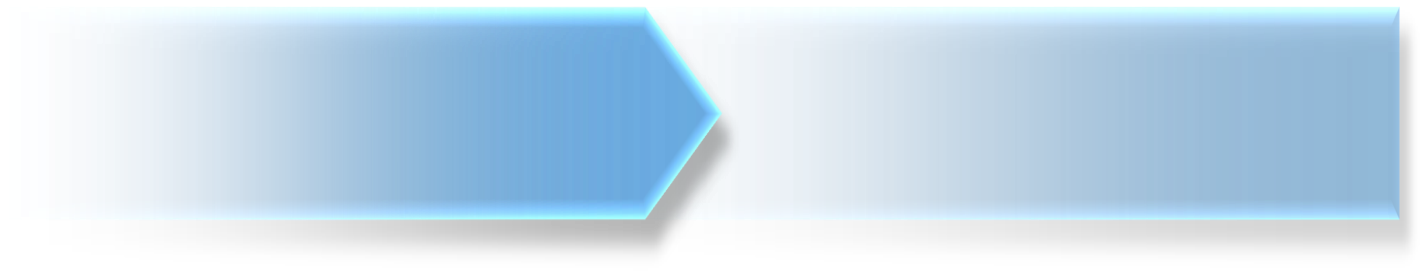 CPU & System
RAS
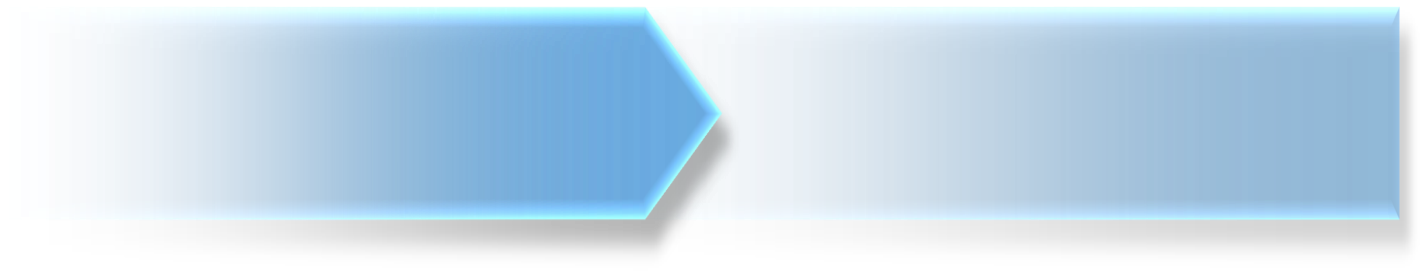 2.7X / 1.5X
Threads / Cache
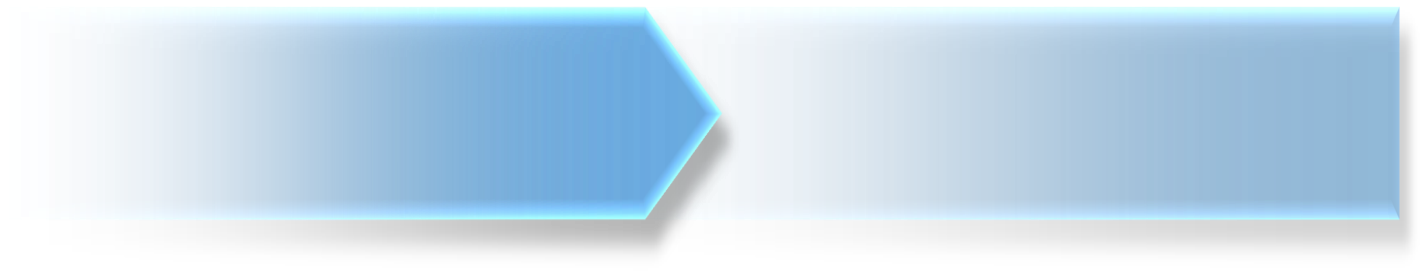 2X
Sockets
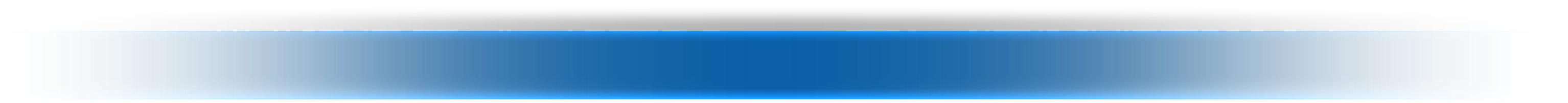 Extending Leadership Solutions
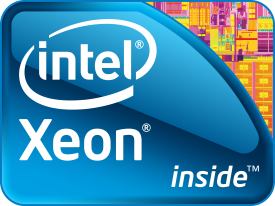 Nehalem-based Server Performance The Greatest Intel® Xeon® Performance Leap In History!
Xeon® 5500 vs. Xeon® 5400
Nehalem-EX vs. Xeon® 7400
Up to 3.5x	Memory Bandwidth
Up to 2.5x	Database Performance
Up to 1.7x	 Integer Throughput
Up to 2.2x	Floating Point Throughput
Up to 9x 	Memory Bandwidth2 
> 2.5x	Database Performance1
> 1.7x	Integer Throughput
> 2.2x	Floating Point Throughput
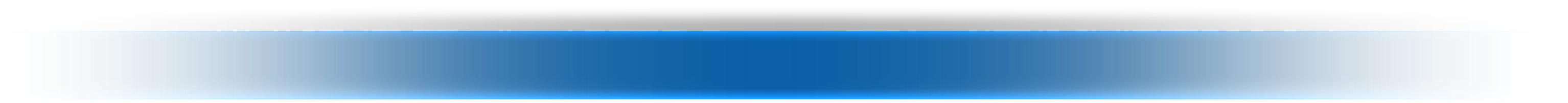 Expecting larger gains from Nehalem Architecture in MP
1Based on May‘09 internal measurement using OLTP workload.
 2Based on May’09 internal measurement using Intel internal workload
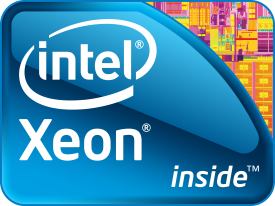 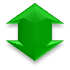 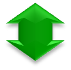 Advanced RAS - MCA Recovery
“Microsoft is excited about…our technology collaboration. Windows Server 2008 R2 will support Intel’s upcoming Nehalem-EX MCA recovery features, giving IT professionals confidence to move to higher levels of consolidation.”  
                              - Bill Laing, Corporate VP, Microsoft
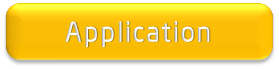 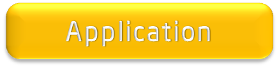 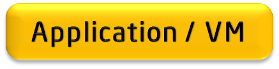 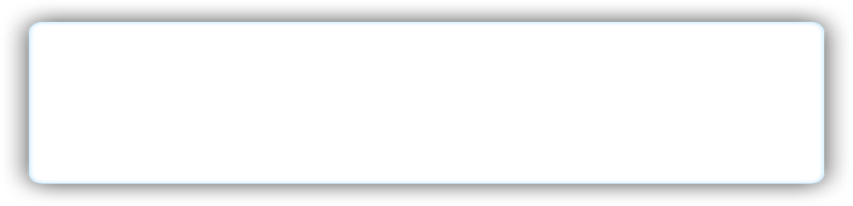 Native & Virtually
Detects CPU, memory, & I/O errors
Works with OS to correct
Recovers from otherwise fatal system errors
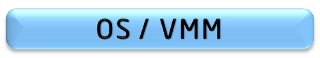 Contain, Correct, Predict Errors
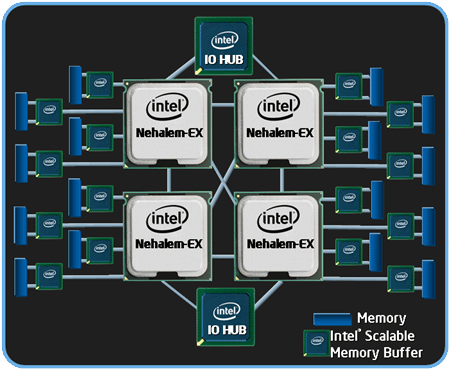 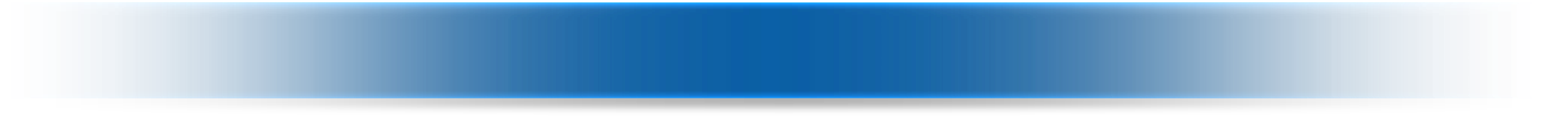 First Machine Check Recovery in Xeon-based Systems
Intel | Microsoft Technical Collaboration
Intel & Microsoft Technical CollaborationHelping to optimize solution infrastructure  with Windows Server 2008 R2
Performance/Scalability
Energy Efficiency
Intel’s Deep Power Down Technology and “Get Idle-Stay Idle” enhancements in Windows Server* 2008 R2
Intel® Hyper-Threading Technology & Windows  scheduler enhancements coupled with increased scalability to 256 logical processors
Virtualization
RAS
Intel’s Machine Check Architecture enhancements and Error Recovery in Windows Server 2008 R2
Intel Virtualization technology such as Virtual Processor Identifiers (VPIDs) and Extended Page Tables helps to enhance Hyper-V performance
Intel and Microsoft Collaboration
Video Segment:
Intel Nehalem and Windows Server 2008 R2
C0
Idle Power (W)
C1
Cn
Exit Latency (us)
Reducing Idle Power Consumption
Windows* CPU Power Management Framework built on CPU “idle” states (C-states) and “active” states (P-states)
OS initiates C-state entry by Mwait instruction
Software and Hardware working together to manage power
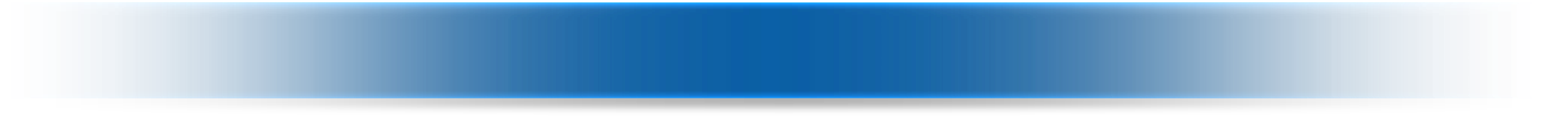 Intel® Microarchitecture (Nehalem) Deep Power Down Technology (C6)
All cores in C0
Core 1 gets 
interrupt  
“wake-up”.
Returns to C0
MWAIT (C6)
On Core 1 & 
Core 2
Core Power
0
Core
0
1
2
3
Integrated Power Gate enables a per core C6 state and individual cores transition to a ~0W Power State
1
0
1
0
3
2
3
2
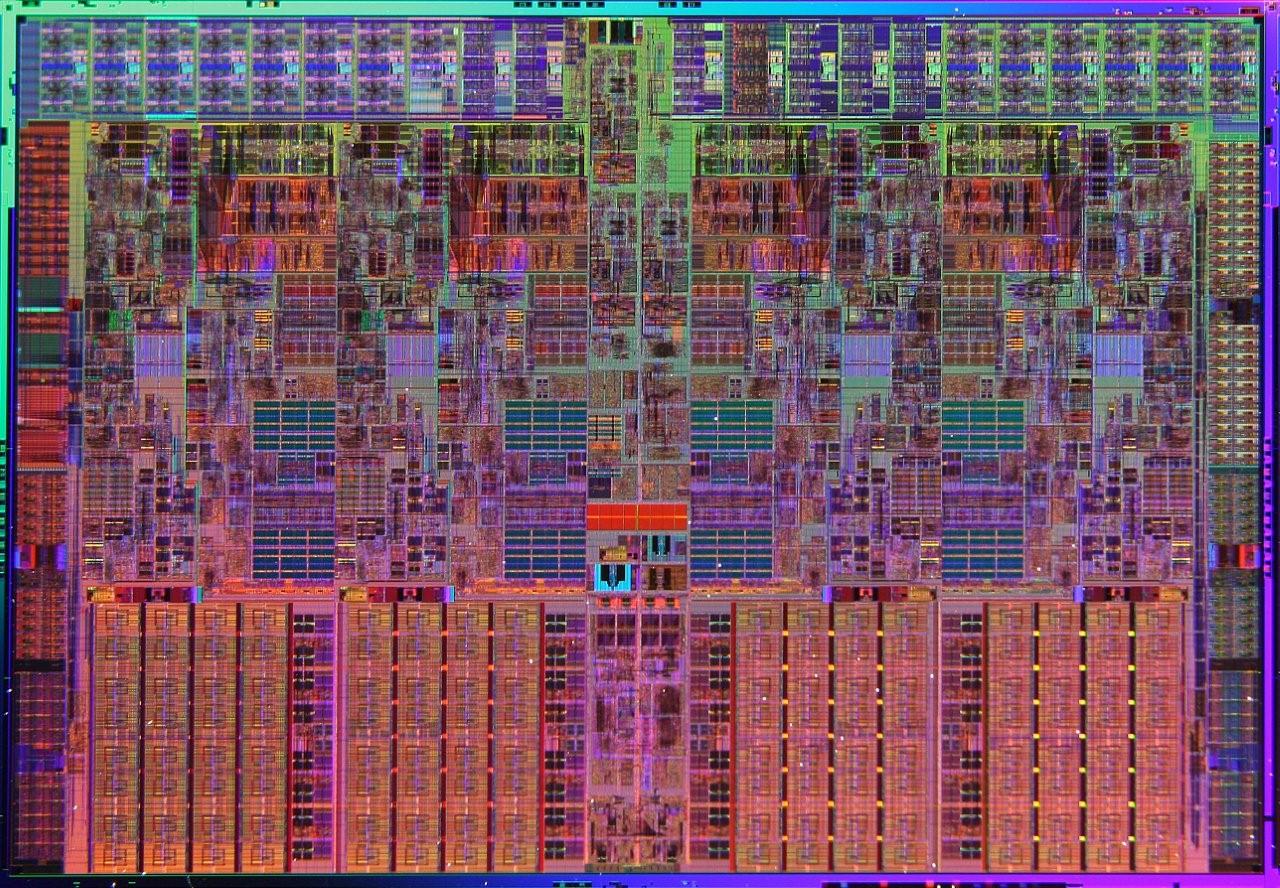 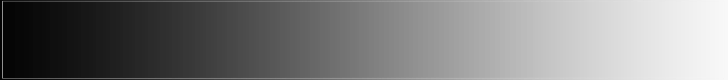 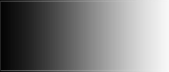 Core
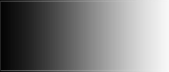 Core
Core
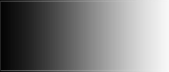 Core
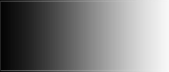 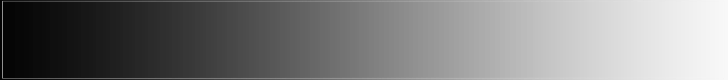 Intel® Microarchitecture (Nehalem) Package C-state
Additional logic outside cores

When all cores in C6, package can transition to C6

Latency important for some workloads. CPU tracks “wake-up” frequency, over-rides C-state choice as needed
Longer average idle & fewer “wake-ups”  improves C6 Residency. “Get idle, stay idle”
Windows*7 & Windows Server* 2008 R2 Intelligent Timer Tick Distribution
Before, primary timer interrupt on logical processor 0 propagated timer interrupt to all other Logical Processors (LPs)
On Windows 7, timer system wakes up sleeping logical processors only if needed
Windows*7 & Windows Server* 2008 R2Timer Coalescing
Staying idle requires minimizing timer interrupts
Before, periodic timers had independent cycles
New timer APIs permit timer coalescing
Application or driver specifies tolerable delay
Hypervisor also implements timer coalescing for guest timers
Timer tick
15.6 ms
Vista
Periodic Timer Events
Windows 7
Timer system aligns periods on natural frequency
Windows*7 & Windows Server* 2008 R2 Core Parking
Core Parking tries to keep load on fewest LPs possible allowing other cores to get into C6
Power manager periodically looks at load and uses policy to inform scheduler of cores to “park” and “un-park”
Aware of socket topology to enhance Package C-state

Core Parking active on Server, Hyper-V and Intel® Hyper-Threading Technology enabled systems
Best returns on medium utilization workloads
Clients tend to run at extremes (0 or 100)
Core Parking consolidates load on a subset of the CPUs, 
allowing others to sleep
Core Parking Operation
Core 0
Core 1
Core 0
Core 0
Core 0
Core 1
Core 1
Core 1
Socket 0
Socket 1
Workload
Windows Server* 2008 R2 / Intel® Xeon® Processor 55xx Series Platform Energy Efficiency
Windows Server 2003
Windows Server 2008 R2 (RC)
“Get idle, stay idle” + C6 + default P-state tuning  Improved Energy Efficiency
Source:  See slide 41 for details. Internal Microsoft measurements, Intel reference platform. Performance tests and ratings are measured using specific computer systems and/or components and reflect the approximate performance of Intel products as measured by those tests.  Any difference in system hardware or software design or configuration may affect actual performance.  Buyers should consult other sources of information to evaluate the performance of systems or components they are considering purchasing.  For more information on performance tests and on the performance of Intel products, visit Intel Performance Benchmark Limitations
Windows Server* 2008 R2 (Hyper-V)/Intel® Xeon® Processor 55xx Series Based Platform: Idle Power
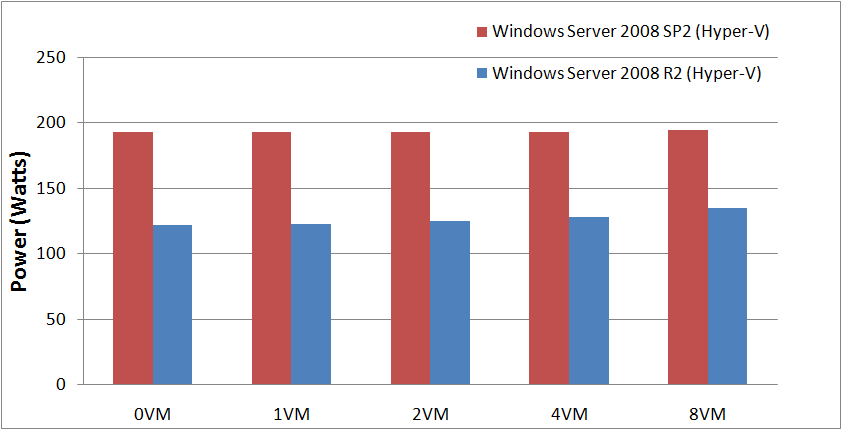 30% - 37% Power savings for same number of VM guests
“Get idle & Stay idle” with Deep Power Down Technology helps reduce idle power
Source: Slide 42 for details. Internal Intel measurements, Intel reference platform. Performance tests and ratings are measured using specific computer systems and/or components and reflect the approximate performance of Intel products as measured by those tests.  Any difference in system hardware or software design or configuration may affect actual performance.  Buyers should consult other sources of information to evaluate the performance of systems or components they are considering purchasing.  For more information on performance tests and on the performance of Intel products, visit Intel Performance Benchmark Limitations
Windows* and Logical Processors
Before, the maximum number of Logical Processors (LPs) was dictated by word size
LP state (e.g. idle, affinity) represented in word-sized bitmask
32-bit Windows: 32 LPs
64-bit Windows: 64 LPs
32-bit Idle Processor Mask
31
16
0
Busy
Idle
Windows Server* 2008 R2: >64 Logical Processor Support
Need to support >64LP while preserving compatibility

Solution: LPs divided into Groups
Group can have a maximum of 64 LPs
Maximum of 4 Groups (for maximum of 256 LPs)

Group assignment:
One group if 32-bit system or fewer than 65 LPs
Otherwise fewest groups necessary to ensure that NUMA nodes don’t cross groups
Close NUMA nodes kept in the same group
Windows Server* 2008 R2: 64 Logical Processor Boundary Broken!
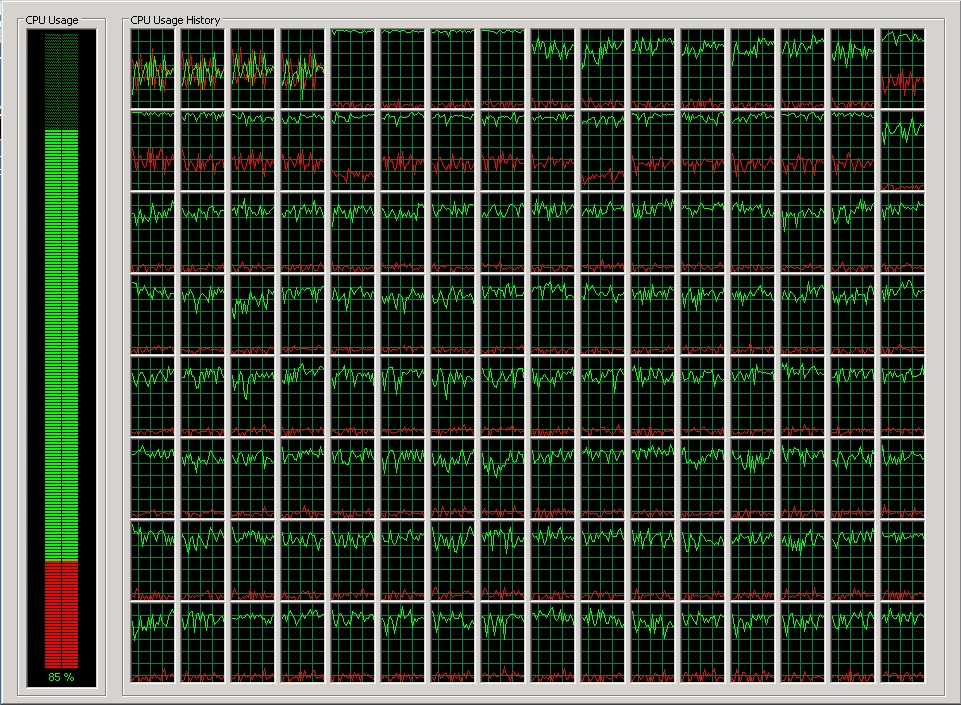 Windows Server* 2008 R2: Removal of the Dispatcher Lock
Locks serialize access to data structures
Prevents multiple threads from simultaneously modifying data 
Inhibits scaling because threads must wait for their turn (contention)

Several locks removed:
Object Manager type, Cache Manager VACB, Memory Manager PFN

Scheduler Dispatcher lock hottest on server workloads. Removed for scaling. 
Before, Lock protected all thread state changes (wait, unwait) 
Now each object protected by its own lock. Many operations are lock-free.
Windows Server* 2008 R2: Scaling Without the Dispatcher Lock
1.7x scaling going from 128 to 256 LPs:
OLTP Workload Throughput
Transactions/minute
Source: Internal Microsoft measurements. See slide 46 for configuration details. Performance tests and ratings are measured using specific computer systems and/or components and reflect the approximate performance of Intel products as measured by those tests.  Any difference in system hardware or software design or configuration may affect actual performance.  Buyers should consult other sources of information to evaluate the performance of systems or components they are considering purchasing.  For more information on performance tests and on the performance of Intel products, visit Intel Performance Benchmark Limitations
Intel® Nehalem-EX Server Processor:Improved Reliability with Machine Check Architecture Extensions
Before, MCA enabled reporting uncorrected errors. OS brought platform down in controlled manner

Adds signaling of corrected errors via corrected machine check interrupt (CMCI)

Data poisoning to contain error propagation

Enhanced for recoverable error reporting to OS. Support recovery in software
Windows* Recoverable Error Flow
Signal MCE
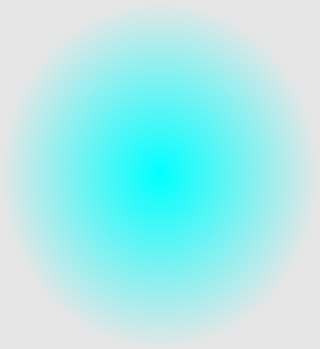 The WHEA (Windows Hardware Error Architecture) machine check handler handles the exception and determines if the error is recoverable by checking the error signature and logs and clears the error

If recoverable, Windows marks the physical page as bad and offlines the page for the current session. The page is also immediately added to the persistent bad page list 

This list is persistent across reboots and prevents usage of that page on the next and subsequent boots.  This ensures that the memory location is not allocated again to the OS or applications
Main Memory
Patrol Scrub
 scans memory
0x0000FFFF
0x0000FFFF
Page off-lined
Persistent
Bad Page List
Patrol Scrub
 Error detected
Real Results fromIntel / Microsoft Collaboration
2005
2009
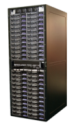 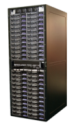 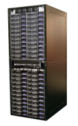 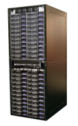 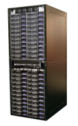 Up to 9x Performance
Performance Refresh
1:1
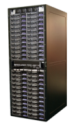 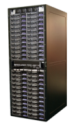 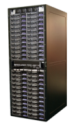 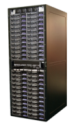 18% Annual Energy Costs Estimated Reduction
184 Intel® Xeon® 5500 Based Servers
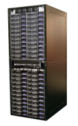 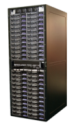 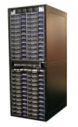 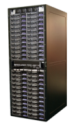 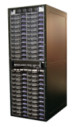 – OR –
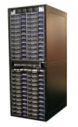 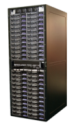 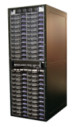 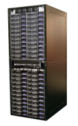 90% Annual Energy Costs Estimated Reduction
Efficiency Refresh
9:1
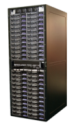 As Low as 8 MonthPayback
184 Intel® Xeon® Single Core Servers
21 Intel® Xeon® 5500 Based Servers
Server Refresh Benefits(Single Core)
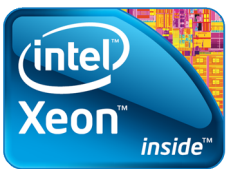 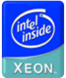 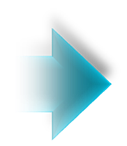 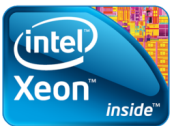 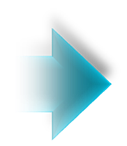 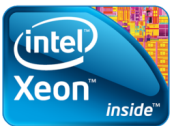 Source: Intel estimates as of Nov 2008. Performance comparison using SPECjbb2005 bops (business operations per second). Results have been estimated based on internal Intel analysis and are provided for informational purposes only.  Any difference in system hardware or software design or configuration may affect actual performance. For detailed calculations, configurations and assumptions refer to the legal information slide in backup.
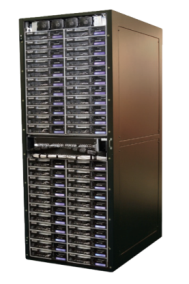 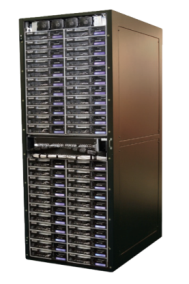 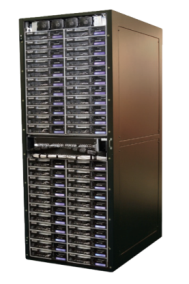 Server Refresh Benefits(Dual-Core)
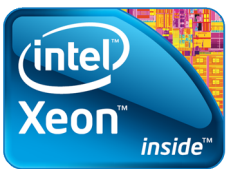 2006
63 Servers
2009
21 Servers
Floor Space66%REDUCTION
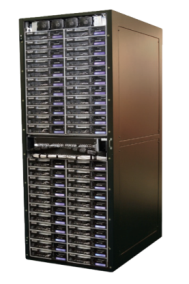 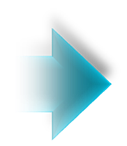 3:1
Estimated Energy Cost74%REDUCTION
3:1
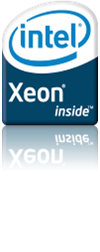 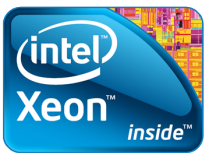 5100 Series
5500 Series
Estimated Annual SAVINGS $61KEnergy + OS Licensing
Intel® Xeon® 5500 Can Help Avoid Costly Data Center Expansion, Reducing Floor Space and Costs
1 Source: Intel internal measurements as of Feb 2009. Performance comparison using SPECjbb2005 bops (business operations per second).  Use this slide in conjunction with backup data.
Improved Hyper-V PerformanceIntel Xeon 5500 Series and Windows Server 2008 R2 Hyper-V
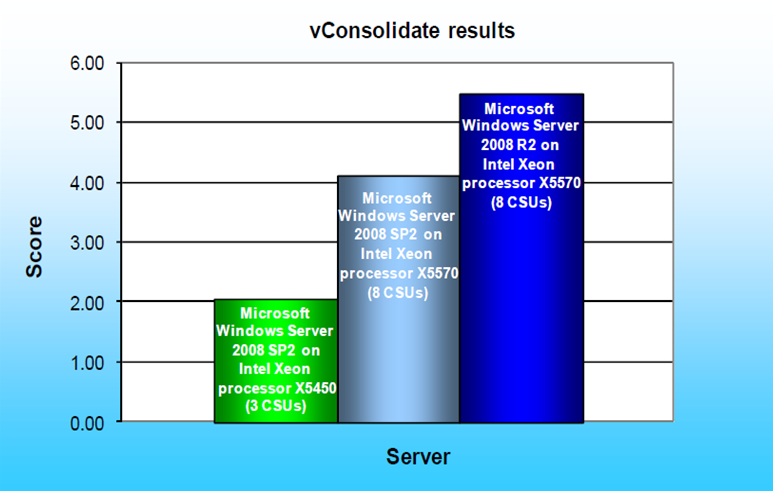 2.7x Better 
Performance
Source: http://www.principledtechnologies.com/clients/reports/Microsoft/HyperVR2_0709.pdf
Improved Scalability and ManagementIntel Xeon 5500 Series / Windows Server 2008 R2 / SQL Server 2008 R2 / Dynamics
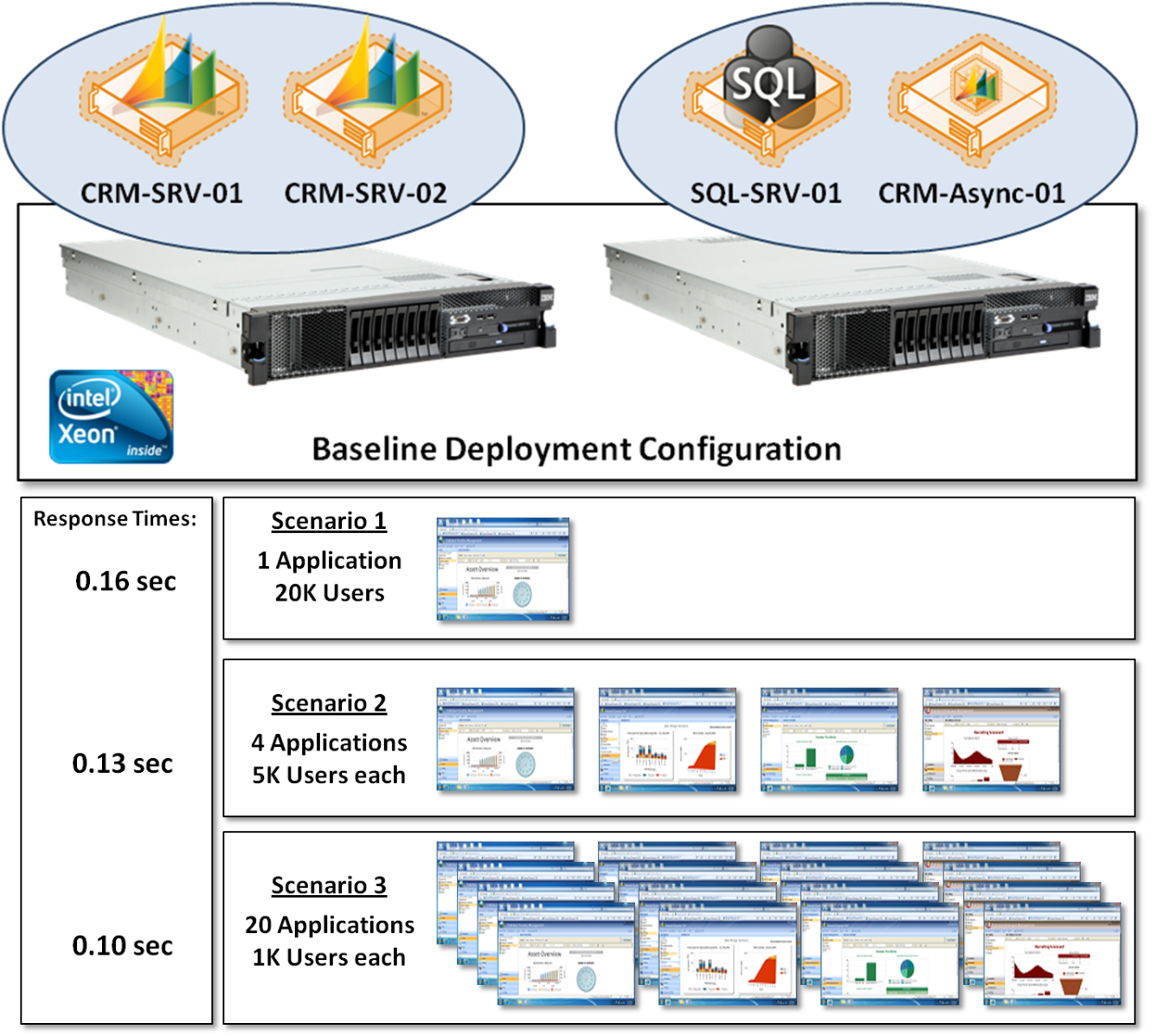 Software
Microsoft Dynamics® CRM 4.0
Microsoft SQL Server® 2008 R2
Microsoft Windows Server® 2008 R2 Enterprise 64-bit
Visual Studio® Team System 2008 Test Edition

Hardware
Four  Hyper-V instances on two IBM quad-core servers
Ten Intel X25-E SATA Solid State Drives 

Results
20,000 concurrent users across 20 line-of-business applications 
Average response time of 0.10 sec
Over 149,000 business transactions per hour
Total data size of 140 GB
20,000 concurrent users across Twenty Line-of-Business Applications!
Improved Database PerformanceIntel Xeon 7400 Series / Windows Server 2008 R2 / SQL Server 2008 R2
Unisys ES7000 Model 7600R Enterprise Server with Intel Xeon 7400 series processors (96 cores)
Windows Server 2008 R2
SQL Server 2008 R2
Unisys ES7000 Model 7600R Enterprise Server with Intel Xeon 7400 series processors (96 cores)
Windows Server 2008 R2
SQL Server 2008 R2
TPC-E
TPC-H 3 TB
102,778 QphH
2,012 tpsE
Up to 70% higher than previous benchmark results!
Intel Booth: #G1  in  Hall 4-2A and 4-2B
Intel Booth: #G1  in  Hall 4-2A and 4-2B
Conclusion
Time to refresh with new technology is now
Implement a Data Center Platform Strategy: Dynamic Data Center
Lower Your Costs
Improve Application Performance; and
Lower Energy Usage
Visit the Intel Expo Booth to learn more: 
#G1in Hall 4-2A
Visit the Intel Microsoft Alliance Web Page:
www.intelalliance.com/microsoft 
Complete your Session Evaluations!
Questions?
Datacenter Optimization with …Intel Xeon Processor-based Servers and Windows Server 2008 R2
Keith Mayer
Lead Learning Consultant
Enterprise & Partner Group
Microsoft Corporation
Session Code: SVR210
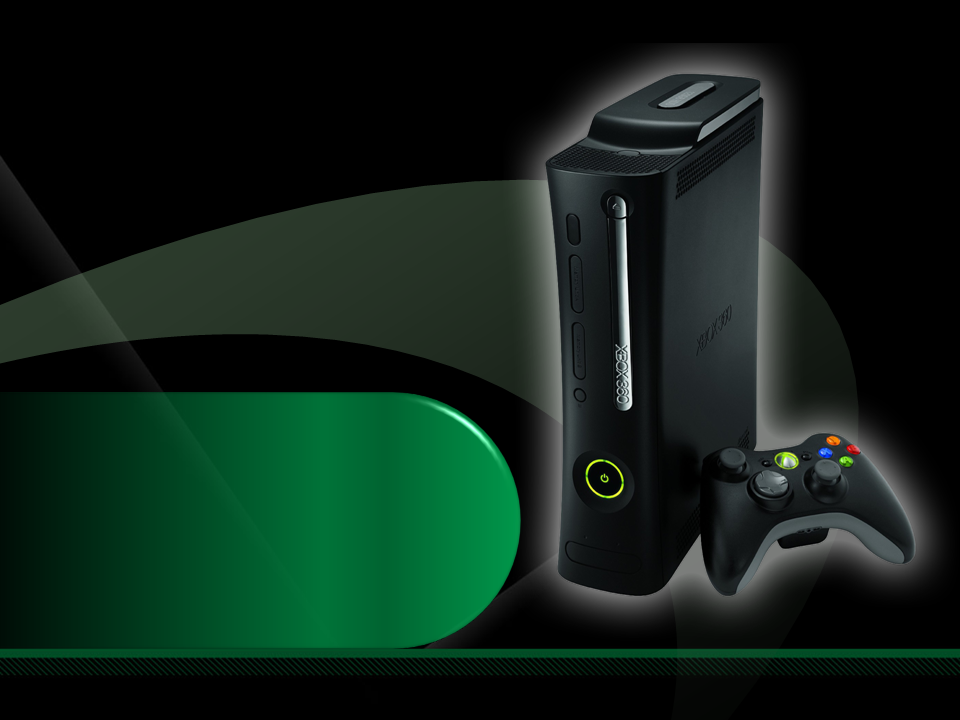 Complete an evaluation on CommNet and enter to win an Xbox 360 Elite!